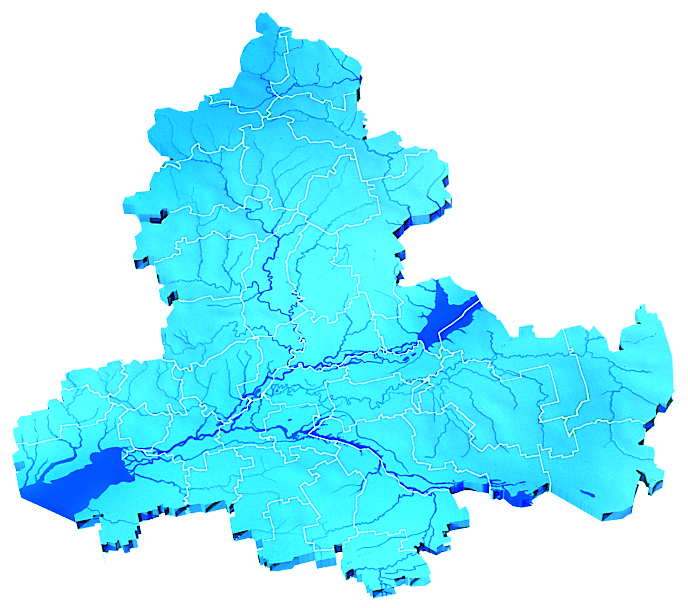 МБОУ Песчанокопская СОШ№1 им. Г.В. Алисова - Муниципальный методический ресурсный центр
2016 год
Локальная база:
Федеральная целевая программа развития образования на 2011-2015 год.
Федеральная целевая программа развития образования на 2016-2020 г.
Постановление правительства РО «Изменение в отраслях  социальной сфер, направленные на повышение эффективности образования в РО» (постановление № 241от 25.04 2013 № 241)
Приказы министерства общего и профессионального образования РО об организации ММРЦ
приказ министерства общего и профессионального образования РО  № 731 от 27.11. 2014г. 
приказ министерства общего и профессионального образования РО №330 от 25.05. 2015г.
приказ министерства общего и профессионального образования РО  № 40 от 29.01.2016 г. 
приказ министерства общего и профессионального образования №41 от 14.03.2016г.
Положение о ММРЦ в Ростовской области(приказ №330 от 25.05.2015г.)
ММРЦ создаются в целях :
обеспечения практической направленности организации повышения квалификации педагогических  кадров, 
обобщения инновационного опыта,
его распространения в массовой педагогической  практике
Принцип отбора образовательных учреждений
-инновационная деятельность и результаты деятельности организации
-наличие обобщенных учебно-методических материалов
-учет мнения общественности о качестве образовательной деятельности
-кадровое обеспечение
-методическое обеспечение
-материально-техническое обеспечение
-информационные ресурсы
Цели деятельности ММРЦ
-разработка и внедрение эффективных моделей обеспечения качества непрерывного образования
-усиление практической направленности дополнительного профессионального образования
-обобщение и распространение эффективных моделей инновационного опыта
Направление работы ММРЦ
Образовательная деятельность
Организационно-методическая деятельность
Информационно-консультационная деятельность
Методический продукт ММРЦ
Авторские программы
Модели внеурочной деятельности 
Эффективный учебный план
Технологии современного урока
Проектирование плана контрольно-оценочной деятельности образовательной организации.
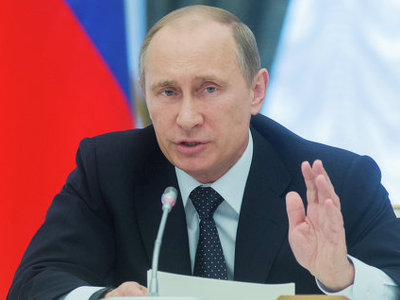 Национальная стратегия действий в интересах детей на 2012-2017 годы (Указ Президента РФ от 01.06.2012 № 761) Ожидаемые результаты:
«Увеличение числа детей, демонстрирующих активную жизненную позицию, самостоятельность и творческую инициативу в созидательной деятельности, ответственное отношение к жизни, окружающей среде, приверженных позитивным нравственным и эстетическим ценностям»
ПРИОРИТЕТЫ:
Содержание образования

Система оценки качества образования

Обучение детей с ОВЗ